Les élèves acteurs de leur savoirInversons les rôles !
Sandrine Pac-Kenny
FTA Limerick
Un jour, vous est-il arrivé
d’être fatigué(e) en fin de journée ? 
 d’avoir des élèves qui s’ennuient car ils ont compris la première fois ?
d’avoir des élèves qui ne participent pas ? 
d’avoir l’impression d’ennuyer vos élèves ?
de vouloir faire quelque chose de différent ?
de vouloir prendre un risque mais ne pas oser ? 

A moi aussi !
Aujourd’hui,
Vous proposer des idées de réflexion pour inverser les rôles
Vous montrer des exemples d’activités que j’ai faites avec mes élèves
Questions et partage
Un peu de grammaire
Comment apprendre un verbe en s’amusant…
Avec une chanson
Le verbe avoir
[Speaker Notes: Peu ordinaire
Les premiers verbes – trouver des chansons sur Youtube. 
Apres ça, les élèves créent leurs propres chansons – enregistrer ou filmer. 
Jamais oublier – cette année passé composé – tout le monde connait etre/avoir]
Jouer au détective avec les verbes
Découverte des 3 catégories de verbes
Les élèves ont droit au dictionnaire
Dans une enveloppe, marquée A, mettre des exemples de verbes réguliers en ER; IR; RE. 
 Leur demander a) de les diviser en trois groupes
b) de donner un nom à chaque groupe
Vous faites un commentaire brûlant/chaud/tiède/froid/glacial ou dans le mille !
[Speaker Notes: Reconnaitre les 3 catégories de verbes
Peut etre faire une recap sur qu’est-ce que c’est un verbe.]
Conjugaison
Quand le groupe a trouvé, donner l’enveloppe B 
Enveloppe B, deux ou trois verbes en ER conjugués
Je trouve
Tu trouves
Il  accepte
Demander aux élèves de trouver la règle / ce qui se passe. 
 Ecrire/schématiser avec leurs propres mots 
Utiliser le thermomètre
Pour aller plus loin, une enveloppe C avec le verbe aller.
[Speaker Notes: Vous permet de circuler et de guider pour les groupes qui ont plus de mal.]
Découverte
Les couleurs 
Sans dictionnaire
Enveloppe avec des indices

Rouge + Bleu =
Bleu + Jaune =
Toujours en couleurDes cartes avec les infos suivantes : 1) Nom d’un pays et le drapeau2) les couleurs dans l’ordre Exemple :
Rouge
Jaune
Rouge
L’Espagne
Par déduction, ils retrouvent les couleurs.
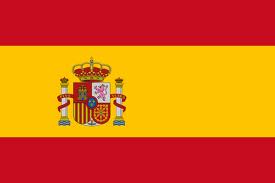 Les fêtes en France
Activité pour TY
But : Faire connaître les différentes fêtes et jours fériés français. Organisation :- Une grande salle (style gymnase/salle de concert)- Des feuilles (grand format style A3) 
- Crayons de couleurs / feutres / règles- Les posters imprimés et patafix 
Instructions : 
- Mettez les élèves en groupes de 3. Donnez une feuille A3 par groupe. 
- Demandez-leur de faire un calendrier sur leur page A3. Les douze mois et les jours. (peut se faire à l’avance)
- Pendant ce temps-là, vous mettez les posters au mur dans n’importe quel ordre. (peut se faire à l’avance)
- Une fois prêts les groupes doivent se déplacer et essayer de trouver les dates, la fête et la célébration.
Le mois est marqué sur les cartes a ; la date est marquée sur les cartes b, le nom est marqué sur les cartes c et l’illustration : comment on fête ou ce que l’on fait est marquée sur les cartes d.
Le plus simple est de leur donner un tableau 


Quand ils ont tout bon (vous vérifiez au fur et à mesure), ils peuvent transférer sur leur calendrier. Les calendriers peuvent être exposés dans différentes classes.
[Speaker Notes: Developper en donnant un projet à faire etc…
Contact avec une école française…]
Enquête au Pôle Nord
Le traîneau du Père Noël a disparu ! Pouvez-vous résoudre l’énigme ? 

Première activité : 
Mettre les élèves en groupe de 4. Chaque groupe reçoit une première enveloppe avec des cartes illustrées et des cartes avec des noms/mots. Ils doivent former les bonnes paires. Quand ils ont les bonnes paires, ils passent à l’étape deux.
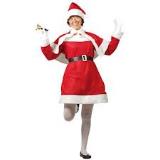 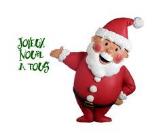 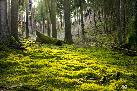 Deuxième activité : 

Donnez une deuxième enveloppe. Dans cette enveloppe, il y a 8 cartes. Deux pour chaque membre de l’équipe. Chaque membre de l’équipe prend une/deux carte(s) avec les informations du rapport de police.  Les élèves ont le droit de lire leurs propres cartes à voix haute mais ils n’ont pas le droit les passer à quelqu’un d’autre. Les autres doivent donc bien écouter. 
Avec les informations, ils doivent résoudre l’énigme. 
Les élèves ont le droit à une grande feuille A3 et un crayon pour répondre aux questions suivantes : 

Qui ?
Où ?
Quand ? 
Pourquoi ?
Comment ?
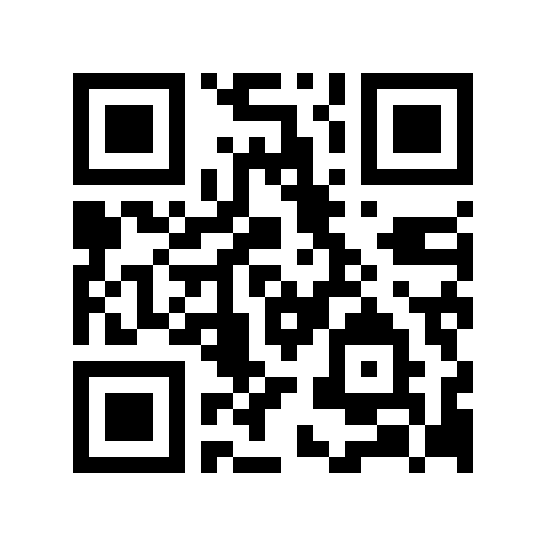 Les rennes étaient un peu en colère l’après-midi. La Mère Noël avait donné des biscuits au Père Noël mais pas aux rennes. Le lutin lui avait réussi à en dérober quelques-uns.
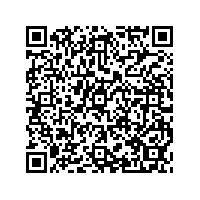 Concentration
Sur les expressions temporelles
Les temps du passé
Les descriptions
Expression orale
Planification etc…
Nouveau vocabulaire
Il faut être honnête personne n’aime apprendre par cœur le nouveau vocabulaire
Rendre l’élève actif facilite la tâche
Voici quelques idées
En les intrigant…
Photos de Carl Warner prises sur Internet
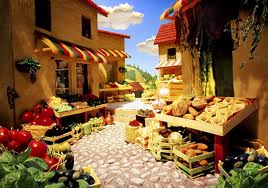 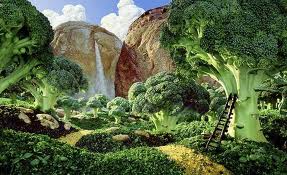 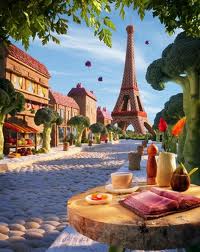 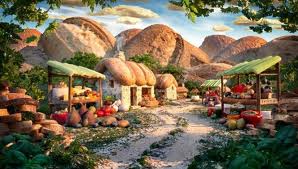 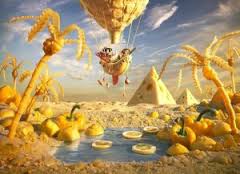 Rechercher
Nommer
Transcrire
Apprendre
Partager
Différencier
En étant actif…
Tu sais comment on dit… en français ?
Cartes plastifiées avec les différentes pièces et les noms. 
Un marqueur tableau blanc et une éponge/sopalin mouillé
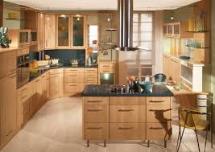 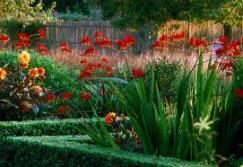 La cuisine
Le palier
Le jardin
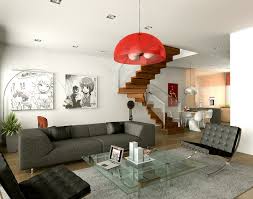 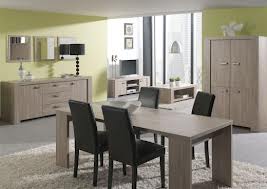 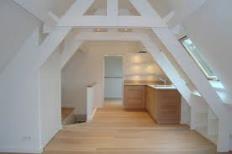 La salle à manger
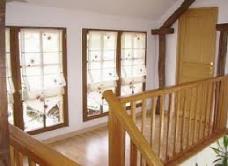 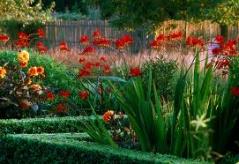 La cuisine
Le palier
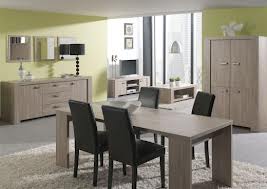 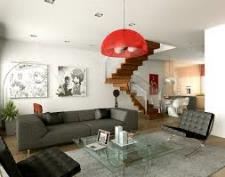 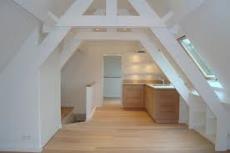 Le grenier
Le salon / le séjour
Renforcer et découvrir
Utiliser ce qu’on sait pour apprendre le reste
Des cartes avec les objets des pièces de la maison. 
Tous les noms des objets sur des étiquettes
Le tout dans une enveloppe
Chaque groupe reçoit une enveloppe et doit être le premier à mettre tous les noms sur les objets.
Jeux
Laisser les élèves se tester eux-mêmes

Quizlet 
Un quiz avec Powerpoint
Qui veut gagner des millions ? 
Jeopardy   exemple
Des textos
Des dessins animés
[Speaker Notes: Waterford juliette]
Récit / Carte postale
Avec les QR codes
Chaque QR code apporte un élément tels qu’un lieu, une date, un personnage, une émotion.
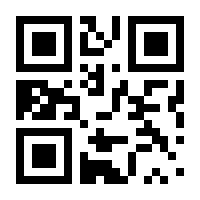 Divisez la classe en plusieurs sections (une où vous mettez les lieux; une autre pour les dates)
Les élèves scannent un QR code
Des histoires différentes avec le même langage.
Poisson d’avril
Concept du poisson d’avril
Exercice sur les synonymes/ antonymes
Préparer une feuille avec les nouveaux mots à apprendre
Préparer des post-its avec les synonymes 
Chaque élève a un post-it dans le dos
Les élèves circulent pour trouver les synonymes
La course aux participes passés
Lieu : une grande salle (sans table ni chaise)
Des équipes de 3
Avant : Sur les murs de la salle, afficher les participes passés des verbes à apprendre (feuille A4 plastifiées)
Jeu : annoncer un verbe à l’infinitif; équipe discute du participe passé et un membre va le chercher. La première équipe gagne.
Pour des points supplémentaires, une phrase avec le participe passé. Prévoir des ardoises blanches avec feutres et éponges
Carte heuristique autrement
Thème de l’exemple : un concert
Préparer une carte, taper les mots de la même police et même taille et découper chaque mot
Mettre dans une enveloppe
Donner une feuille A3 et de la pâte à fixe avec l’enveloppe. 
Les élèves doivent refaire la carte. 
Il faut bien deux fois 40 minutes
[Speaker Notes: Elles ont bien souvent utilisé pour dire qu’on les utilise. Là je vous propose de la faire à l’envers.]
C’est l’heure de jouer aux légos
Deux possibilités
1) Définir les objectifs et les inscrire dans le bonhomme Légo (à reconstruire ou à colorier)
Grouper les élèves par niveaux (différencier)
Chaque groupe décide de ses objectifs 
Ils les inscrivent
Ils effectuent la tâche 
Ils vérifient avec le bonhomme Légo
Le positif
Les élèves sont obligés de discuter, de partager. 
Ils sont obligés d’organiser les idées et de structurer (avec les sous-catégories…)
Avant les questions
Ça prend du temps
Un petit peu tous les ans
Partager
Garder
Plastifier
Un pas en avant pour les compétences du futur JC
Questions, Suggestions,Partage…www.lcdsandrine.com@sandrinepkFrançais pour les profs de français langue étrangère
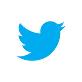 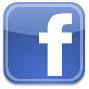